JEUX PHONO
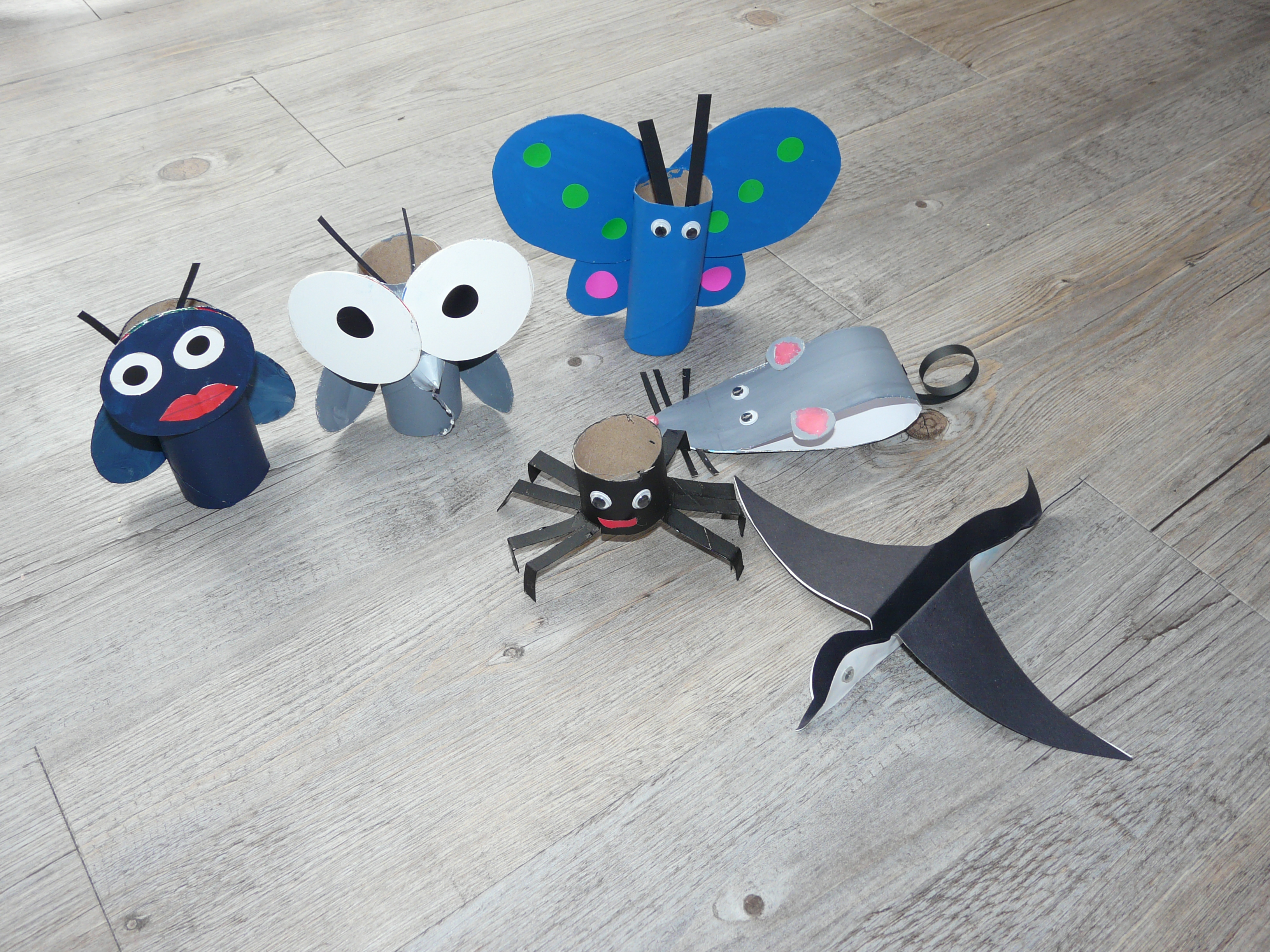 Avec les personnages de FLUTI FLUTA
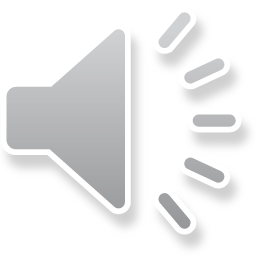 1
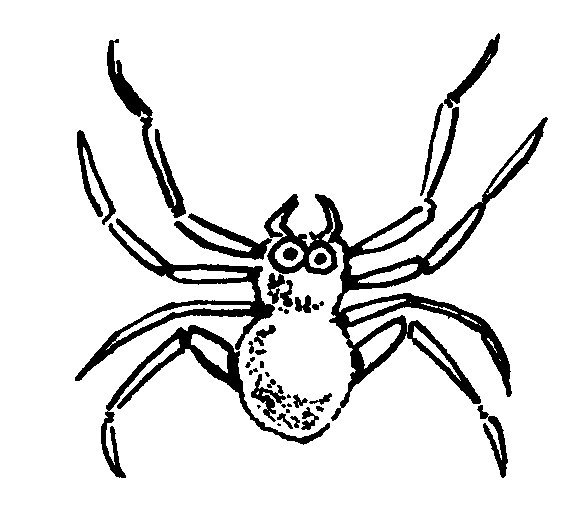 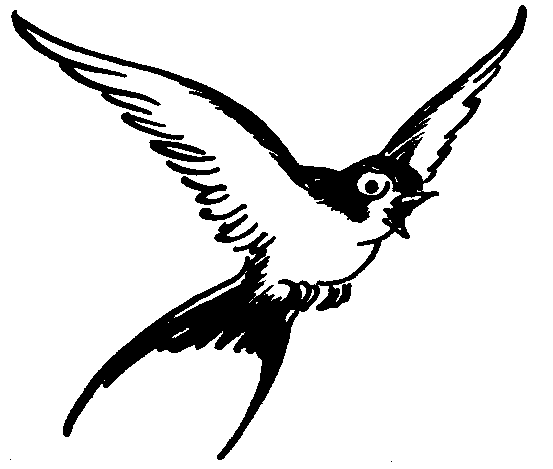 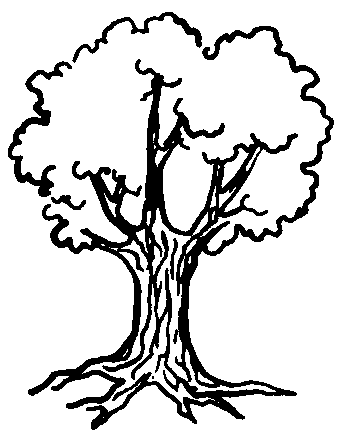 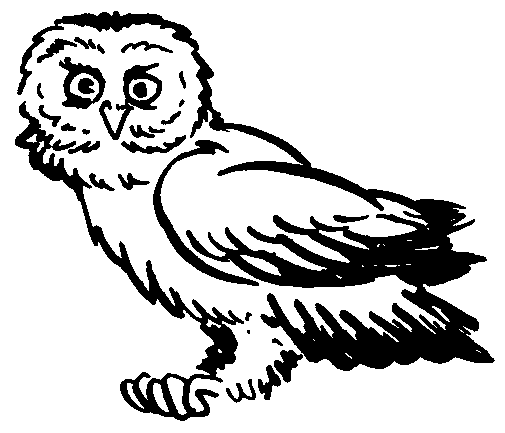 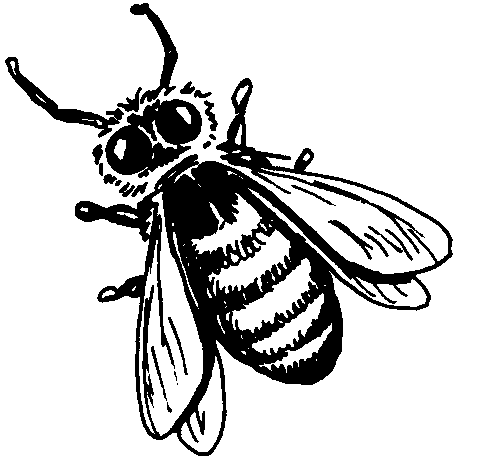 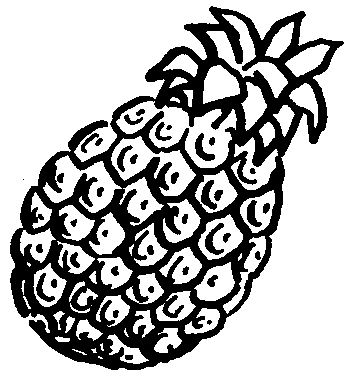 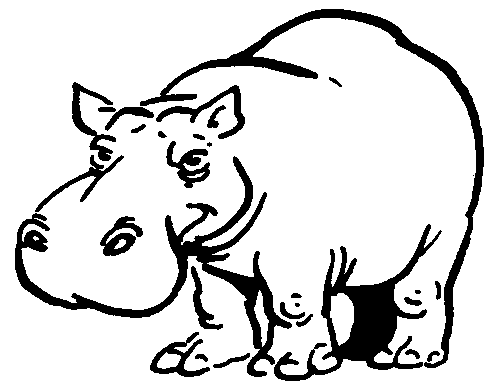 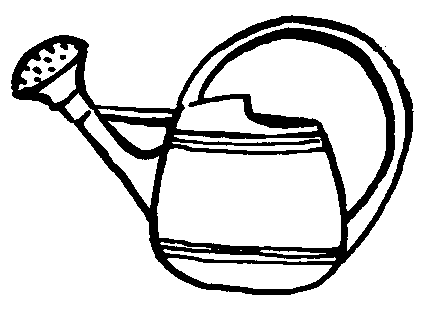 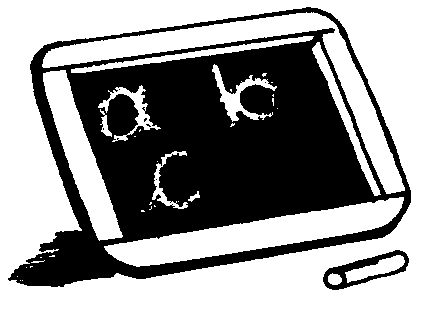 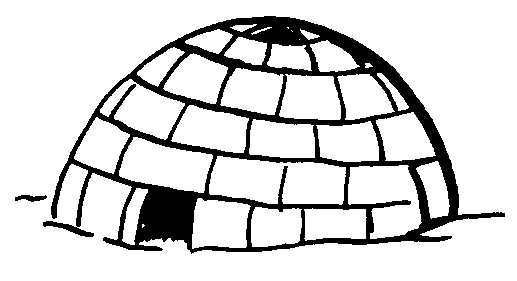 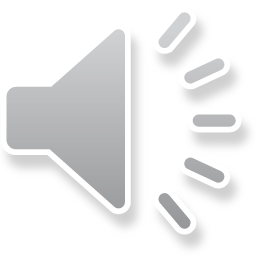 2
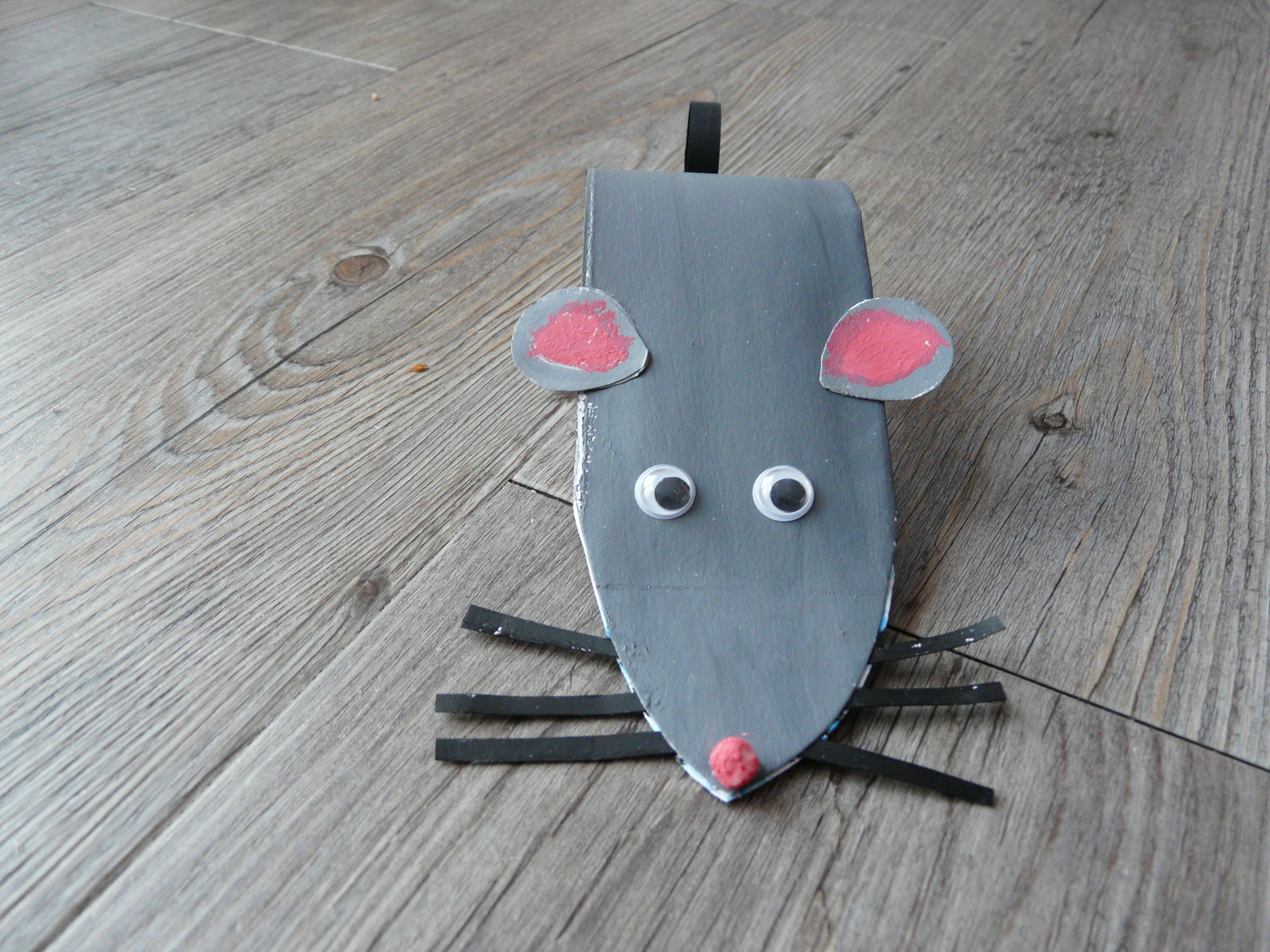 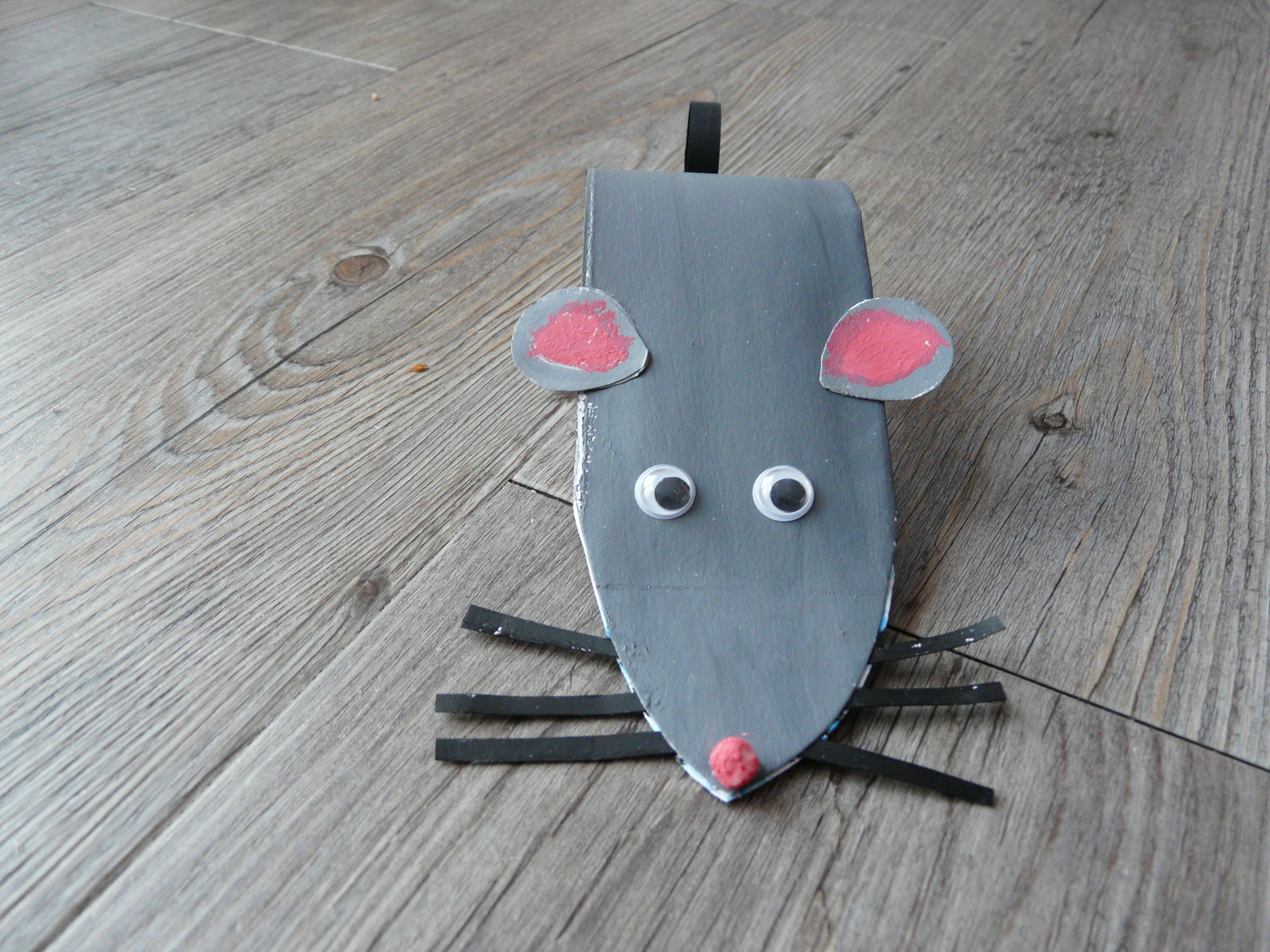 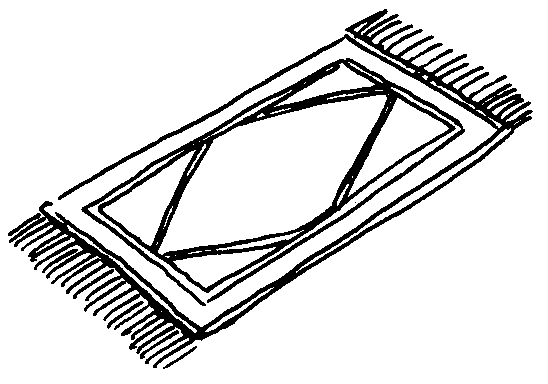 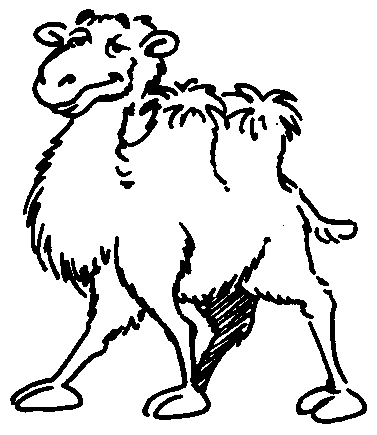 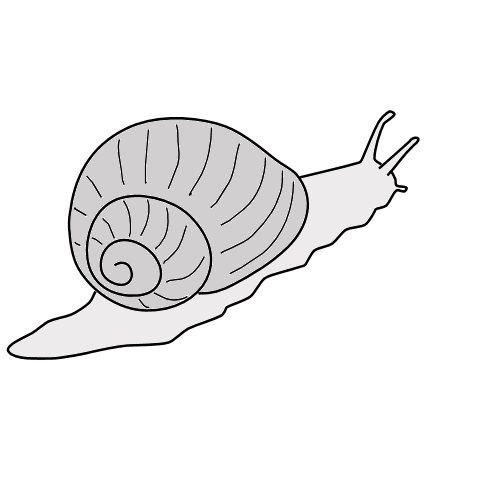 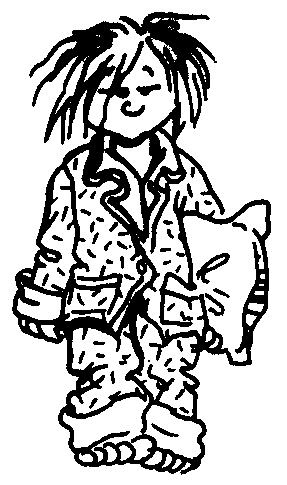 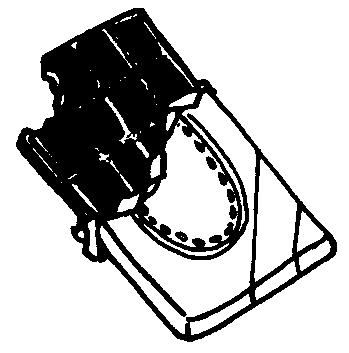 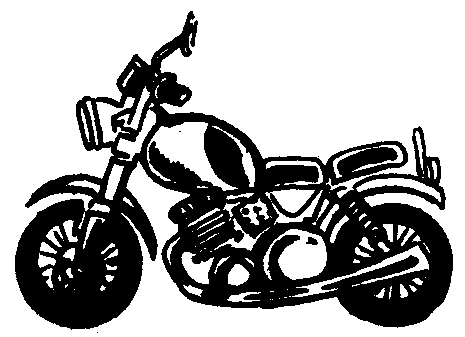 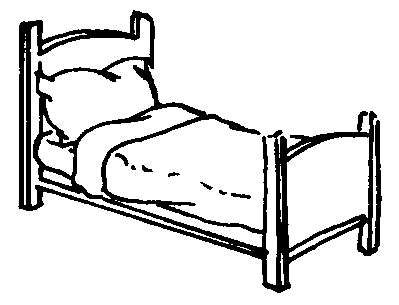 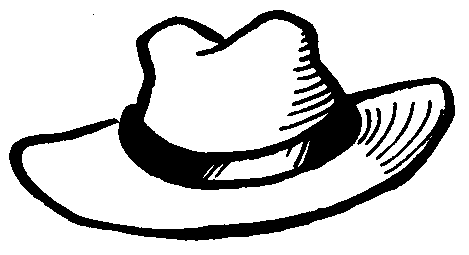 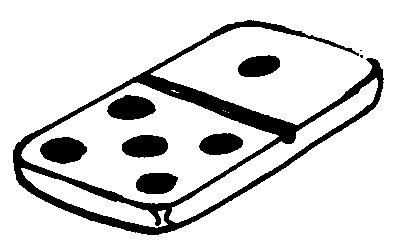 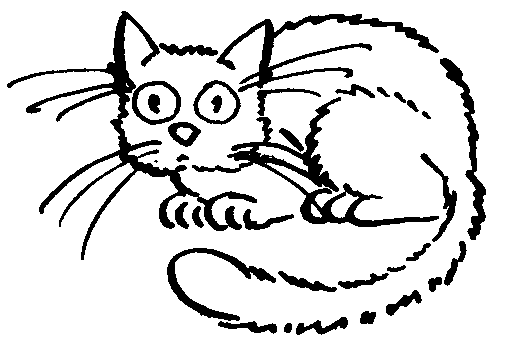 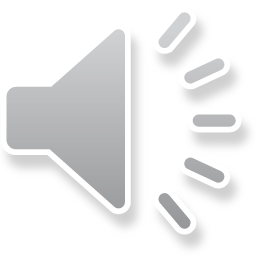 3
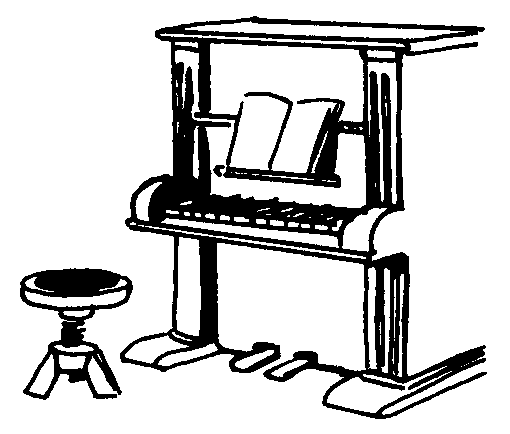 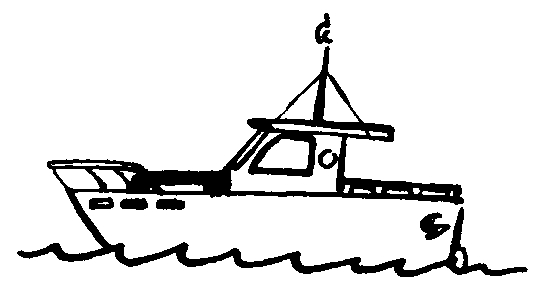 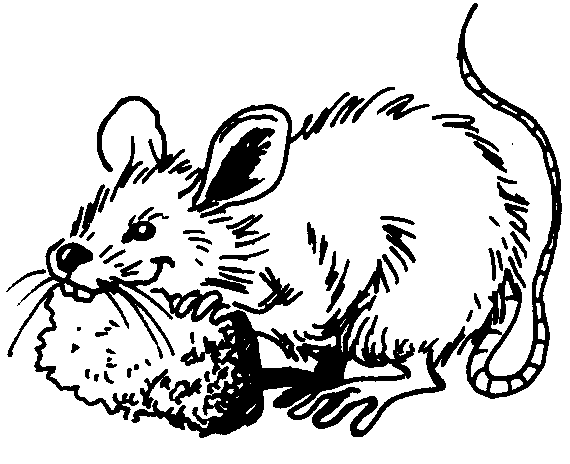 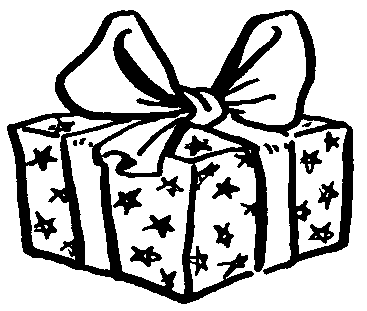 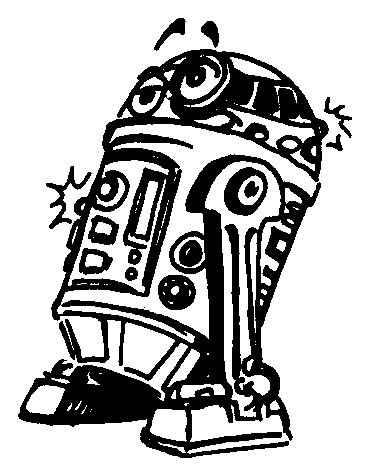 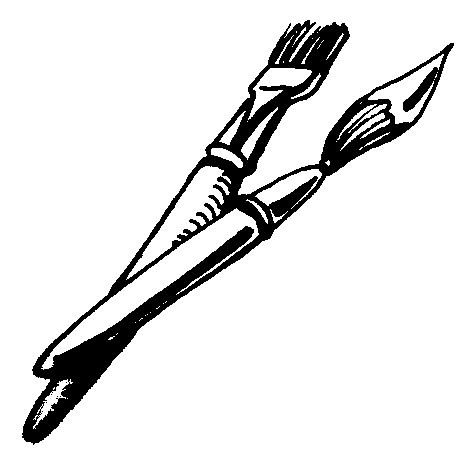 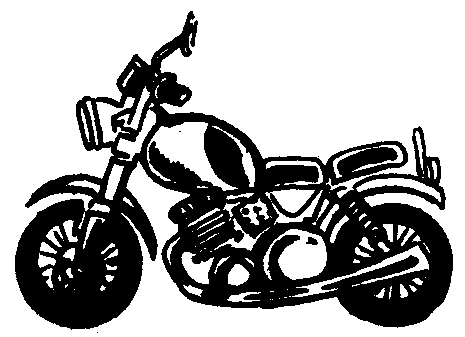 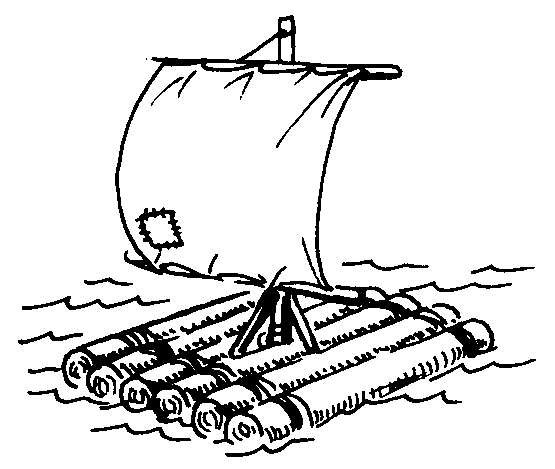 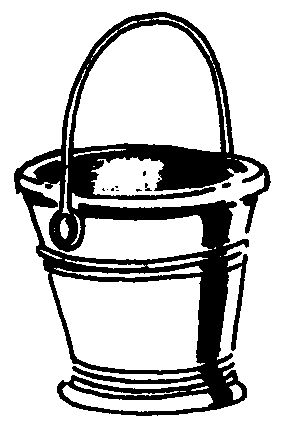 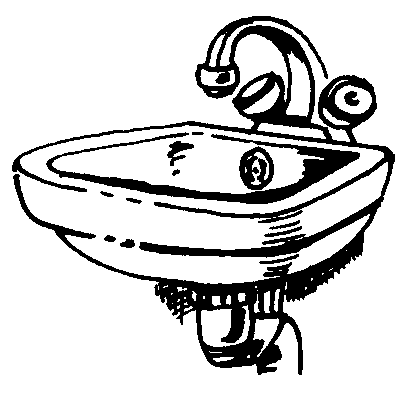 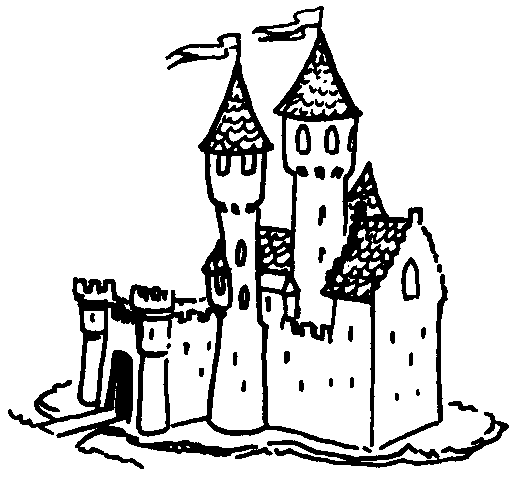 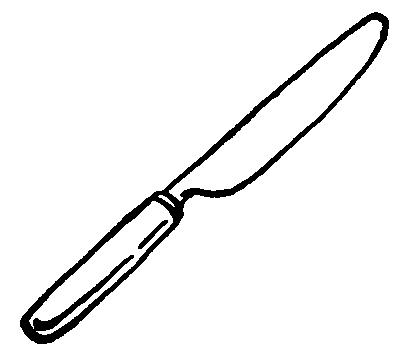 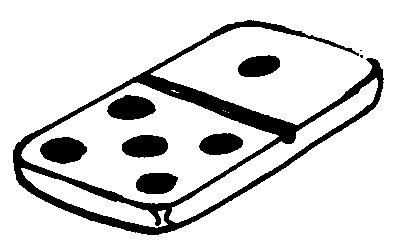 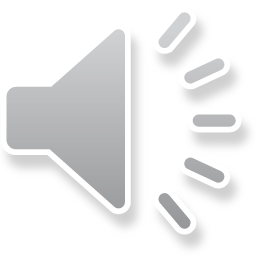 4
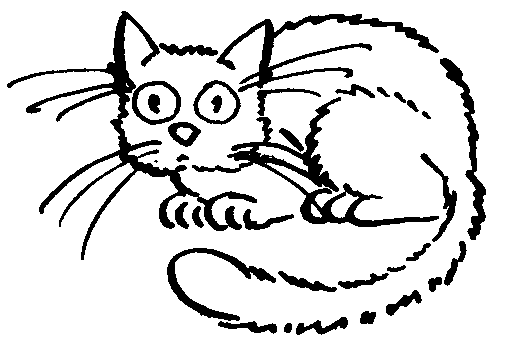 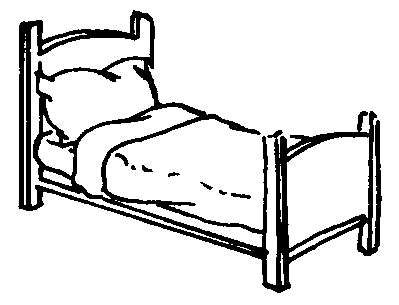 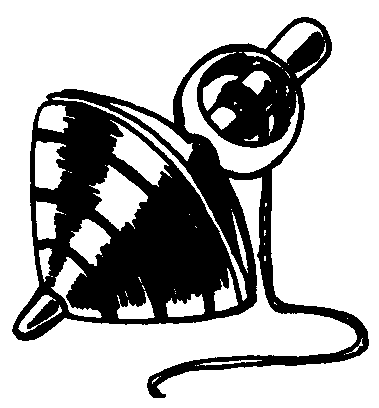 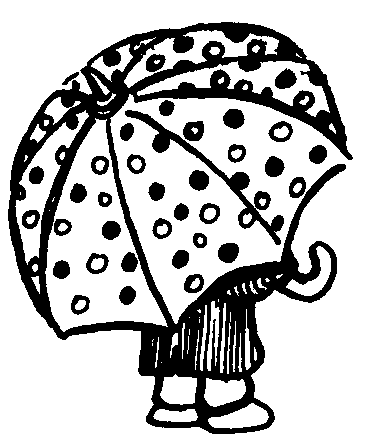 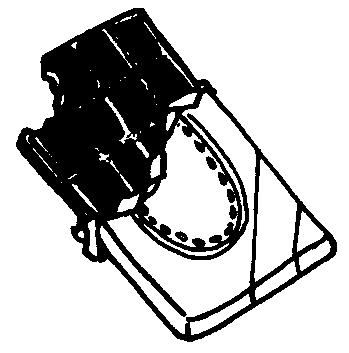 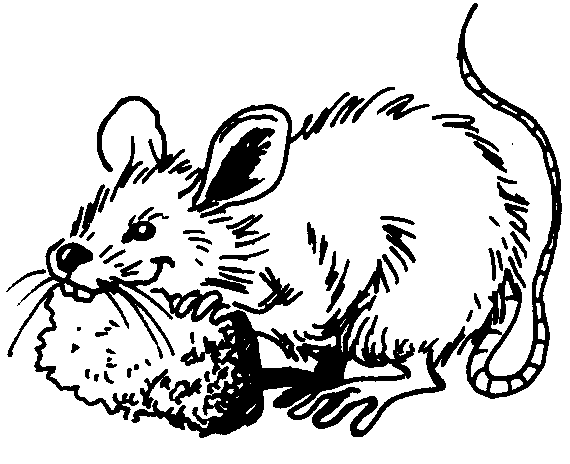 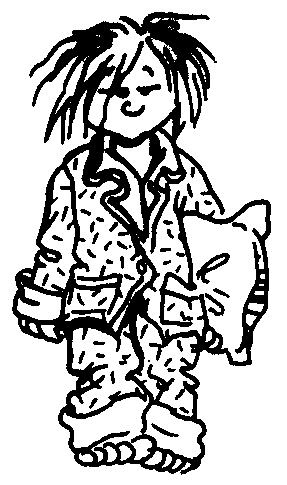 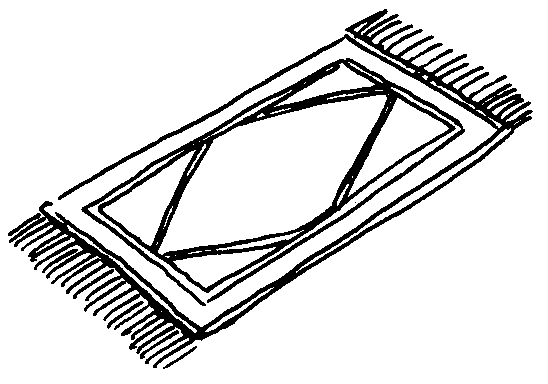 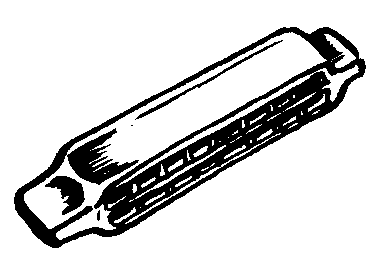 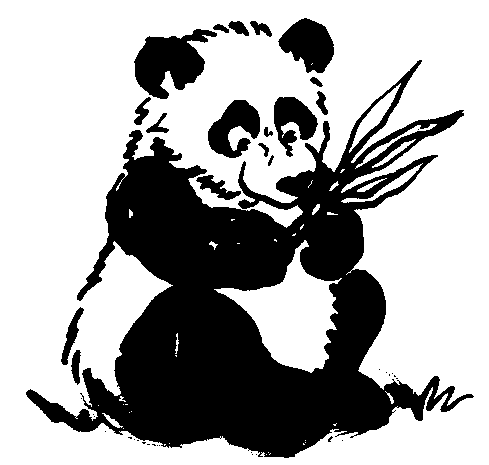 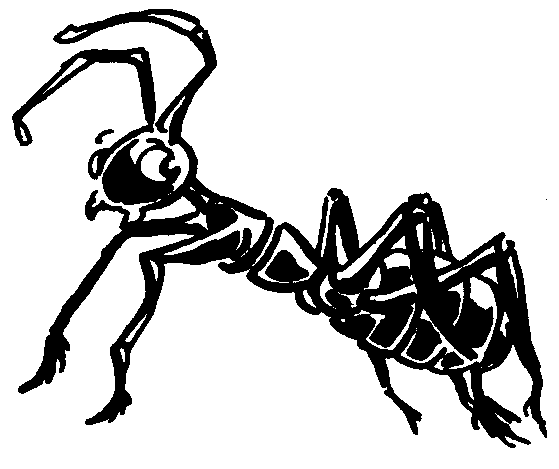 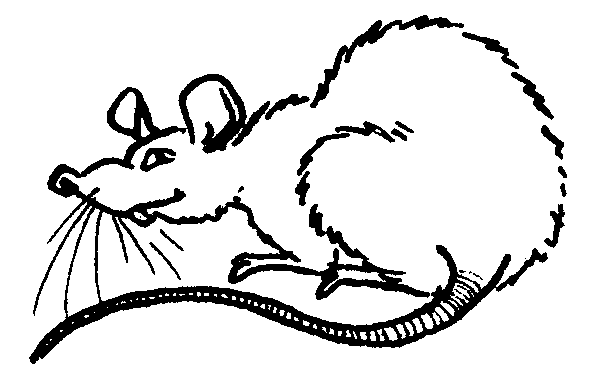 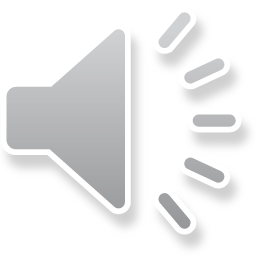 5